SEMIOLOGIA CHIRURGICALA A TUMORILOR
DEFINITIE-TERMINOLOGIE
TUMORA-  neoformatie tisulara care rezulta
        	din proliferarea elem.cel.dintr-un tesut            	organizat si care are tendinta sa creasca 	nelimitat
   - tumor = umflatura 
   - tumefactie = in infectii- fara prolif.cel.
   - formatiune tumorala = notiune semiol.care
           defineste o tumefiere
CLASIFICARE
TUMORI    BENIGNE 
       
     TUMORI    MALIGNE
        
		       dupa prognosticul lor evolutiv
TUMORI BENIGNE
tumori cu caractere de benignitate:
         - bine delimitate
         - incapsulate
         - plan de clivaj intre tumora si capsula
         - nu invadeaza tes. din jur
         - nu invadeaza gangl. limfatici
         - evolutie lenta
         - nu recidiveaza dupa extirpare totala
TUMORI BENIGNE
Evolutia t. benigne este favorabila.
       - relatia gazda – tumora se caracterizeaza
   prin absenta tulb.generale
       - tulb. generale pot apare in localizarile 
   care determina compresiuni- stenoze ale structurilor adiacente
TUMORI BENIGNE
Malignitate clinica:
     - prin cresterea excesiva si prin complicatii
   Malignizarea tumorii benigne:
     - transformarea maligna tum. benigne
   Stare precanceroasa: 
     - modif.si manif. locale si generale care preced aparitia unui cancer
TUMORI BENIGNE
Morfopatologic:
     - provin din tesutul de origine si sunt foarte
  bine diferentiate
     - mitoze rare si tipice
     - fibroame, adenoame
TUMORI MALIGNE
Denumite si cancer – neoplazie – proces            	proliferativ
  
	Prognosticul tum. maligne este nefavorabil
TUMORI MALIGNE
Caracterele tumorilor maligne:
   
       - sunt rau delimitate
       - nu sunt incapsulate
       - invadeza tesuturile invecinate
       - da metastaze pe cale limfatica/ sanguina
       - evolutie rapida
       - recidiveaza local sau la distanta
TUMORI MALIGNE
Morfopatologic: 
       - crestere continua , progresiva, ireversi-
   bila spontan
       - viteza de crestere – tumora este muta
   clinic de 3-4 ori perioada de manifestare clinica
       - pot fii – carcinoame si sarcoame
       - forme infiltrative, encefaloide, ulcerative, schi-
   roase
TUMORI MALIGNE
Evolutie anatomo-clinica: bifazica
      1.Faza locala:
          - invazie tum.locala radiara,excentrica
          - expansiunea tumorii princip.
          - distructie tisulara
          - cresterea tum. si meta. proportionala
    cu marirea masei tumorale
TUMORI MALIGNE
2.Faza de generalizare:
     - citemie neoplazica si formarea metastaze
Metastaza= focar secundar de dezv.neoplazica
     - apar tardiv sau precoce
Cai de metastazare:
     - calea limfatica – specifica carcinoamelor
     - calea hematogena- specifica sarcoamelor
     - alte cai- seroase, translumenal, iatrogen
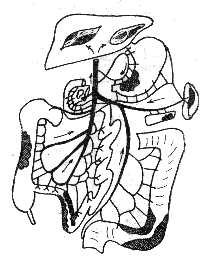 Metastazare Hepatica 
pe cale portala
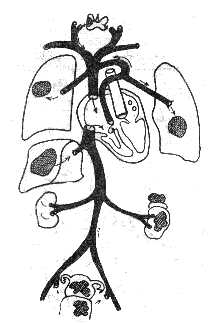 Metastazare pulmonara 
pe cale venoasa cava
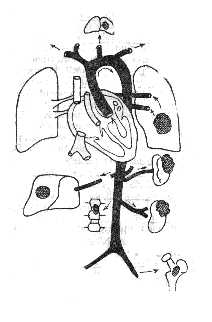 Metatazare in diferite
organe pe cale sistemica
punct plecare pulmon
TUMORI MALIGNE
Sindroame paraneoplazice:
    - manifestari generale determinate de boala 
  neoplazica
    - scaderea ponderala, astenia
    - s. neurologice, s.dermat., s.osteoartic.,
  s.hemat., s. endocrine
    - tromboflebite migratorii
CLASIFICAREA  T N M
P. Denoix 1950  si  UICC
     
      T = extensia tumorii
      N = invazia gangl.
     M = metastazele
    Se aplica carcinoamelor
    Se efectuaza preterapeutic si postoperator
CLASIFICAREA TNM
T is                   No                   Mo
  T  o                   N 1,2,3            M 1
  T1,2,3,4            
  T x                    N x                  M x
    Stadializare  I - IV
DIAGNOSTICUL CLINIC AL 			   TUMORILOR
1. Anamneza:
          - debutul, evolutie, simptomatologie
          - absenta durerii
          - tum. benigna/ maligna
     Pentru tum. maligne examene periodice 
          reteaua oncologica
          grupe de risc
DIAGNOSTICUL CLINIC AL       		TUMORILOR
2.Examenul clinic obiectiv: 
       - inspectie     - percutie     - TUSEU  R/V
       - palpare  - auscultatie         
       Localizarea tumorii
       Forma
       Dimensiuni in cm. pe 2 diametre
       Consistenta
       Mobilitate pe planuri superf./ profunde
       Limfaticele regionale
DIAGNOSTICUL CLINIC AL 			   TUMORILOR
T.Benigne             T.  Maligne

   forma        rotunda/oval             nedefinita
   dimens.               -                             -
   consist.      ferma/elastica               dura
   mobilitate       prezenta                  absenta
   limfatice              -                         prezente
DIAGNOSTICUL 				                      PARACLINIC
LABORATOR: markeri tumorali
   RADIOLOGIE
   ECOGRAFIE
   ENDOSCOPIE
   TOMOGRAFIE COMPUTERZATA
   REZONANTA MAGNETICA NUCL.
   ANGIOGRAFIE
DIAGNOSTIC PARACLINIC
EXAMENUL HISTOPATOLOGIC
  -  biopsie preop. – punctie, incizionala
  -  biopsie intraop. -  punctie, excizionala, 
                incizionala
  -  din tumora si ggl. limf./meta
  -  stadializare - grading
TRATAMENT
Tumorile benigne- ablatie chirurgicala
   Tumorile maligne- tratament stadial
                 - chirurgical
                 - radio terapie
                 - chimioterapie
                 - hormonoterapie
                 - imunoterapie
    Recidivele
    Vindecarea
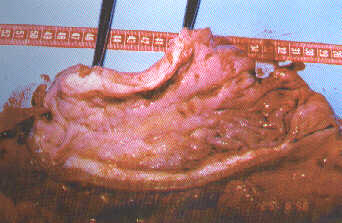 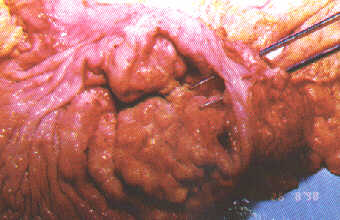 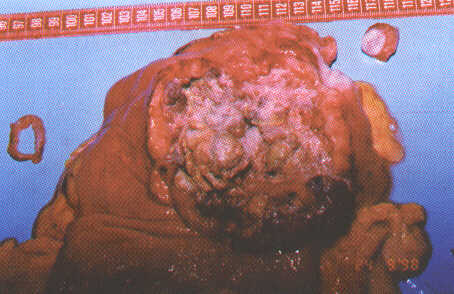 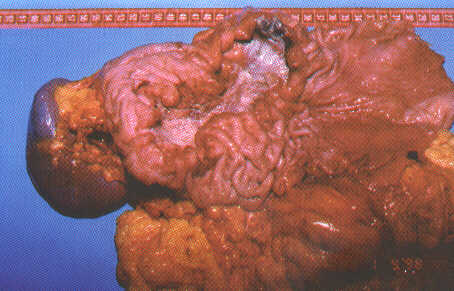 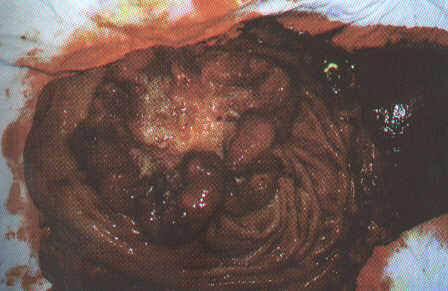 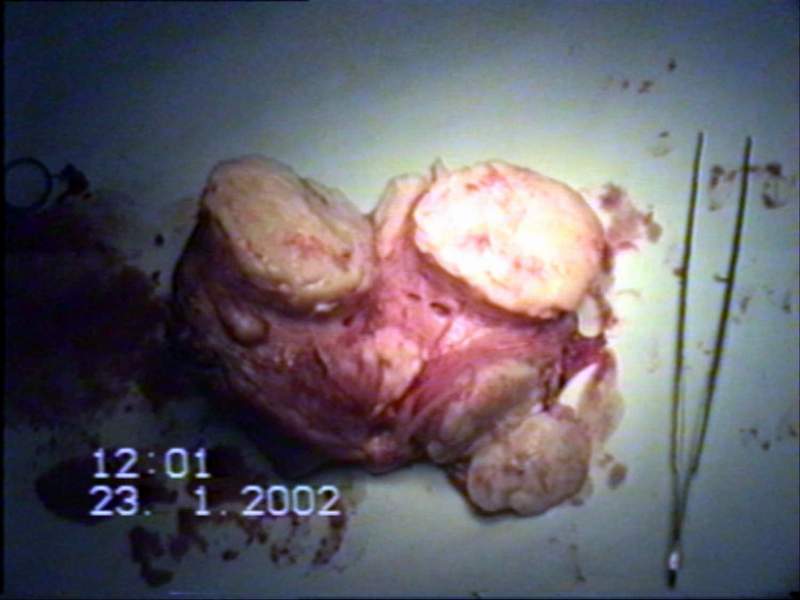 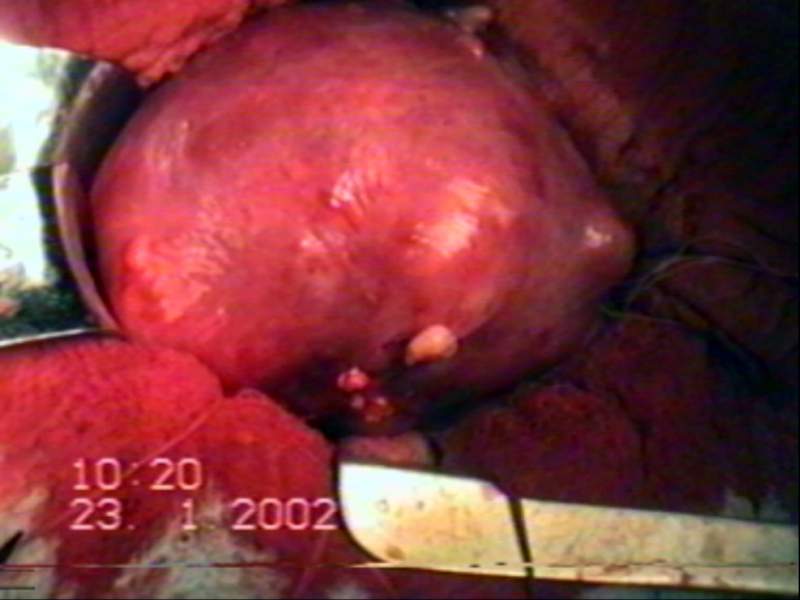